Applications of polynomial functions
6J
[Speaker Notes: https://www.transum.org/Software/SW/Starter_of_the_day/starter_June26.ASP]
example
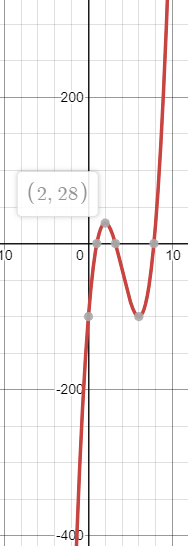 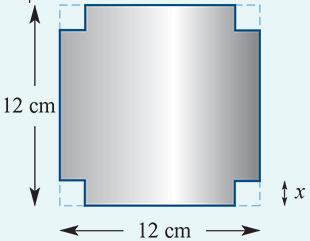 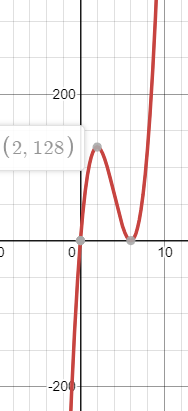 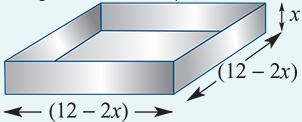 example
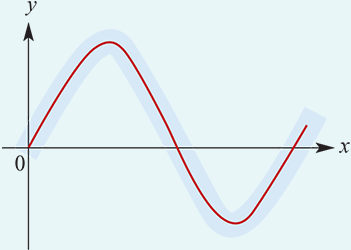 https://www.dcode.fr/function-equation-finder
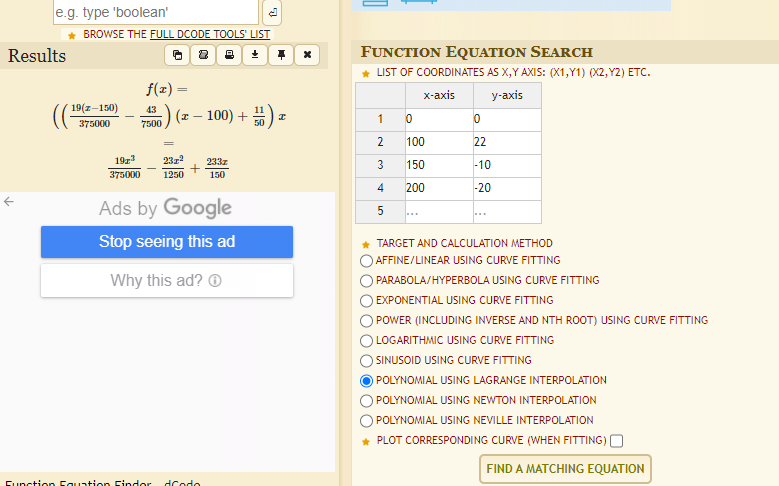 Min Max Problem (desmos.com)